Introductie Zorg & Technologie
Welkom bij Health Hub in Roden
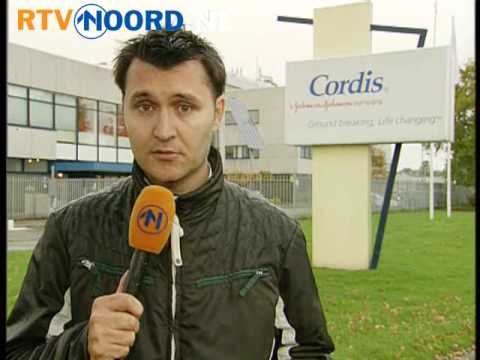 Cordismedische producten
RODEN (ANP) - Cordis, producent van hoogwaardige cardio-apparatuur in Roden, sluit eind 2008 de poorten. Hierdoor komen volgens het bedrijf 660 mensen op straat te staan. De bonden spreken van ruim 700 ontslagen.
Health Hub Roden is een feit
vrijdag 13 maart 2015

200 aanwezigen, waaronder minister Jeroen Dijsselbloem, waren getuige van de opening van Health Hub Roden. Daar waar Cordis ooit vertrok, werken ondernemers, kennisinstellingen en overheden aan de toekomst van de Medische Technologie. Daarmee is het Healthy Ageing cluster in Noord-Nederland een vlaggenschip rijker.
gezond ouder worden
Studenten
Bedrijven
Stages
Netwerken
Congressen
Kennis delen
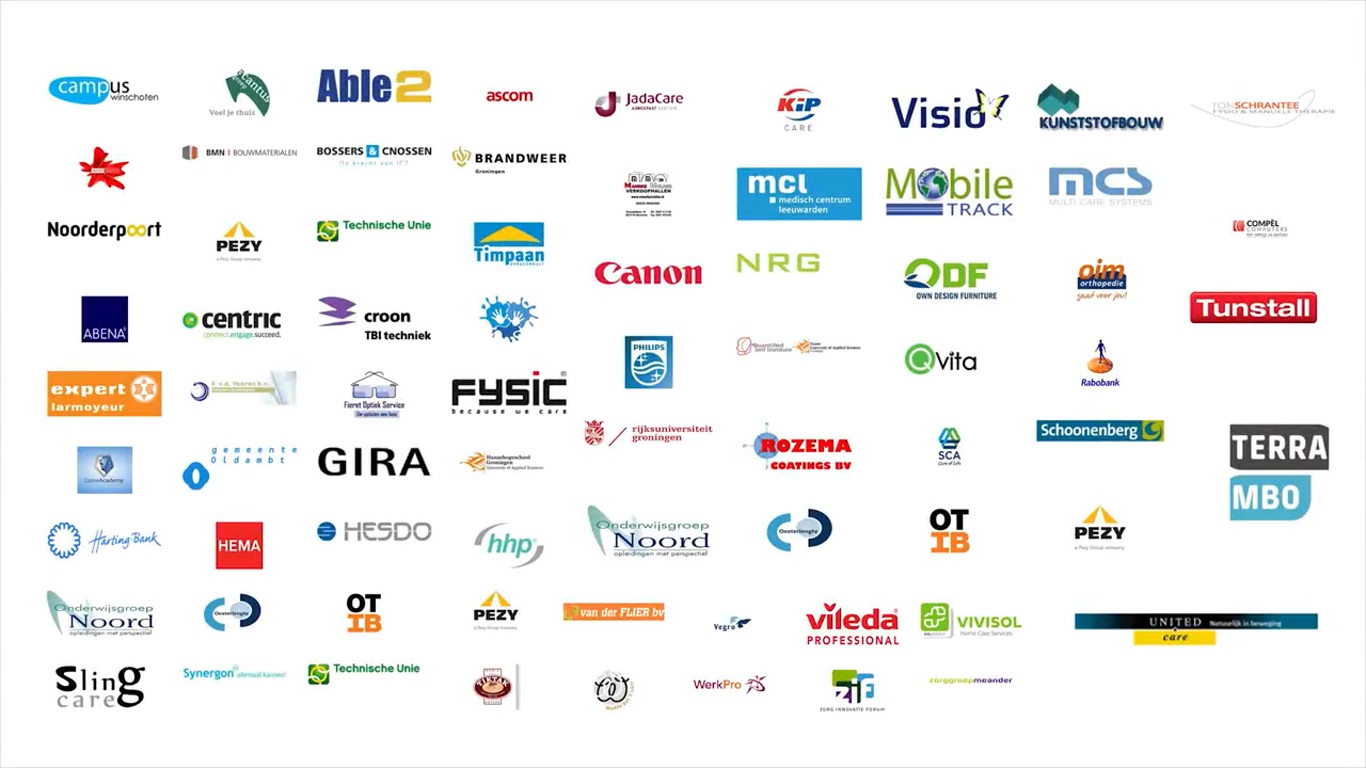 Een rondleiding
Iedere vrijdag voorafgaand aan de les presentielijst tekenen
Sleutel voor kluis bij de receptie te verkrijgen
Koffie en thee uit de automaten; alleen eten en drinken in de open ruimte
Lift niet gebruiken
Toilet
receptie
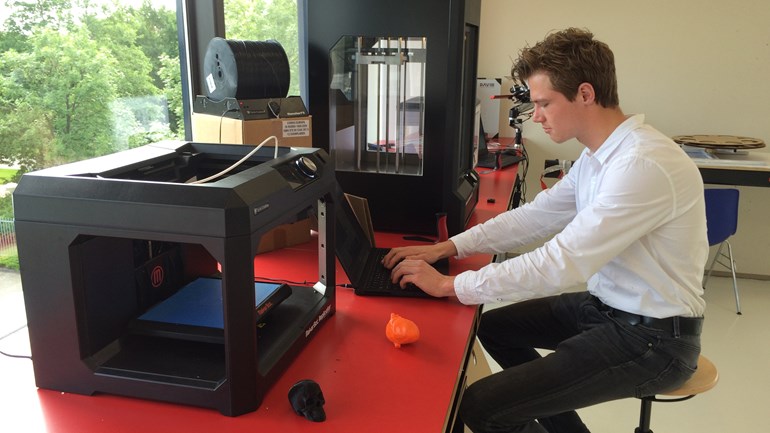 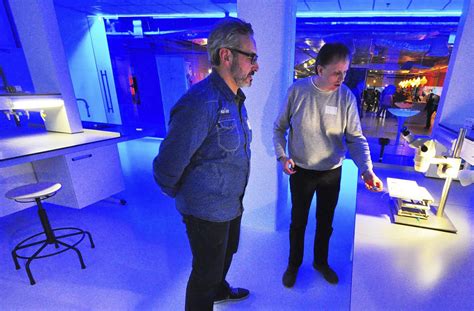 Het lab
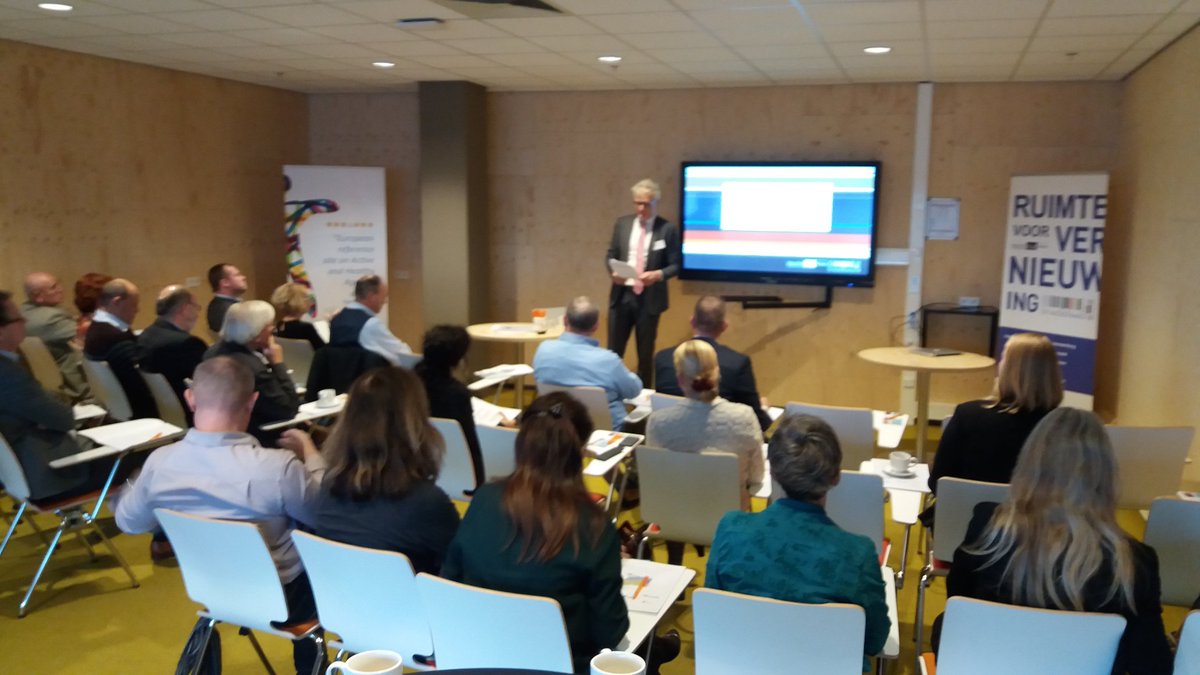 Les van 9-12
lesruimte
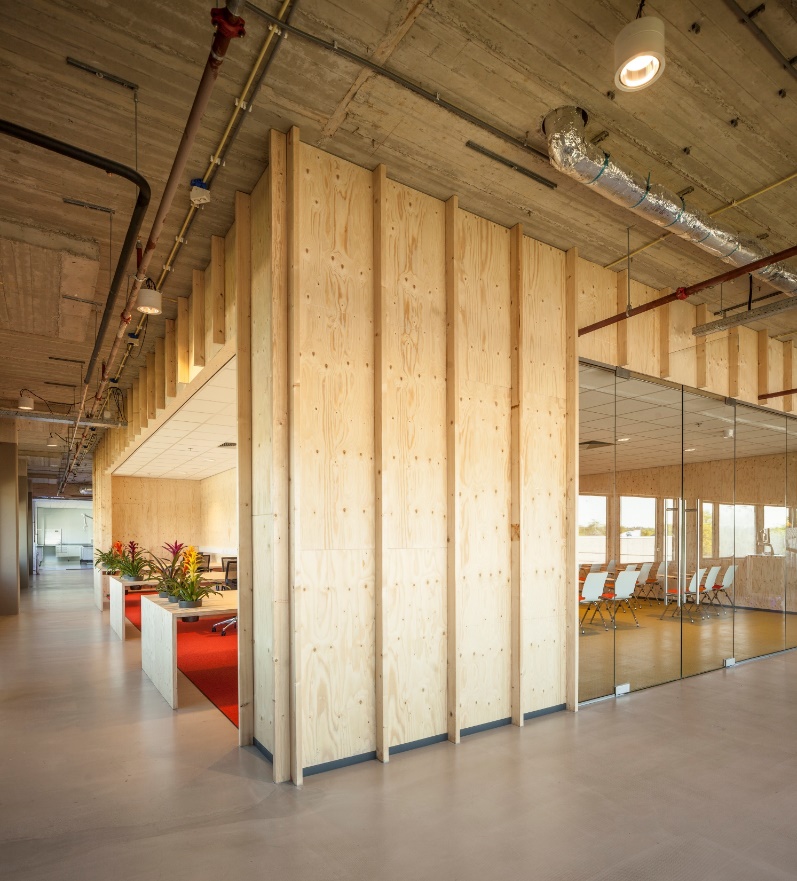 Werkruimte/vergaderruimte
Huisregels Health Hub
Lees de regels door en zet een handtekening voor ‘gelezen en begrepen’.
Internet via Eduroam -> inloggen is gelijk als bij Noorderpoort
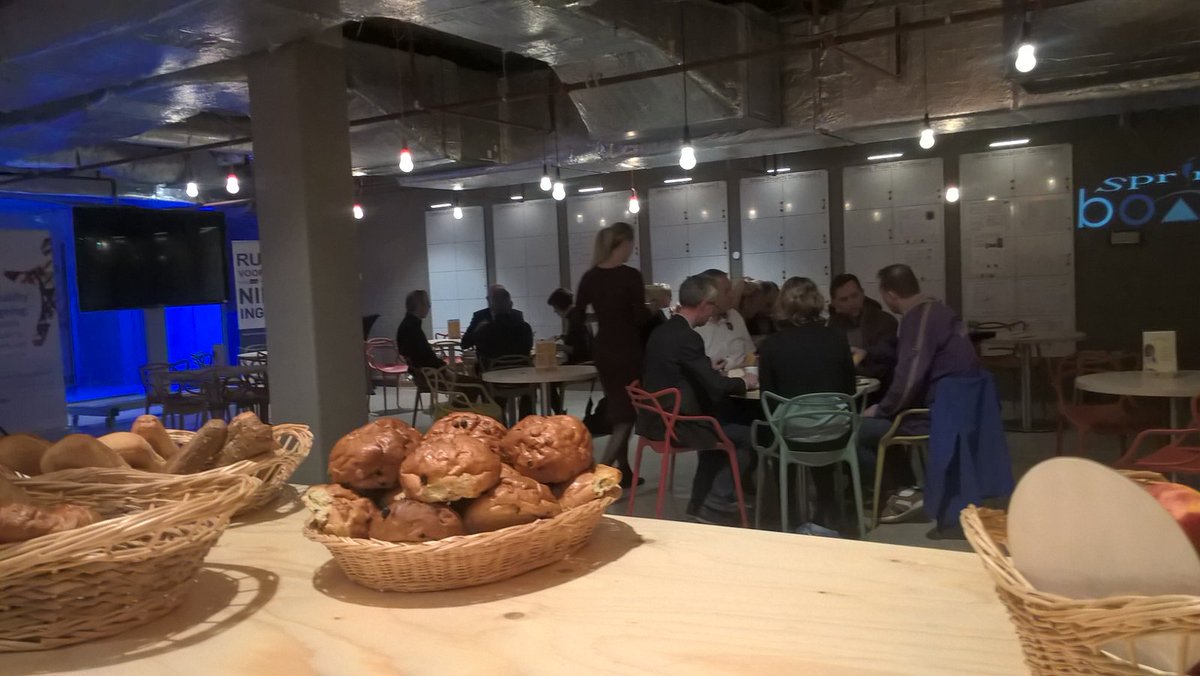 Algemene afspraken
Laptop: opdrachten zijn over het algemeen digitaal
Je gaat werken aan een verslag: alle opdrachten krijgen een plek in dit verslag.
Pen en papier
Wat neem ik mee ?
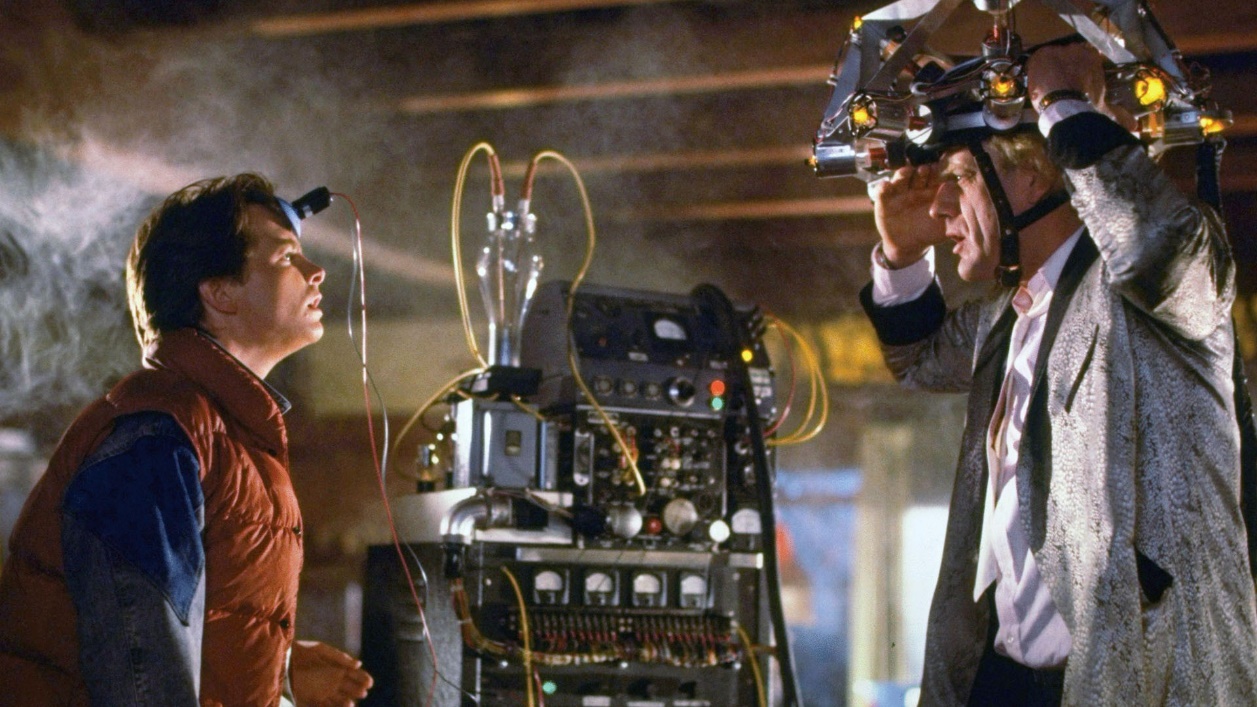 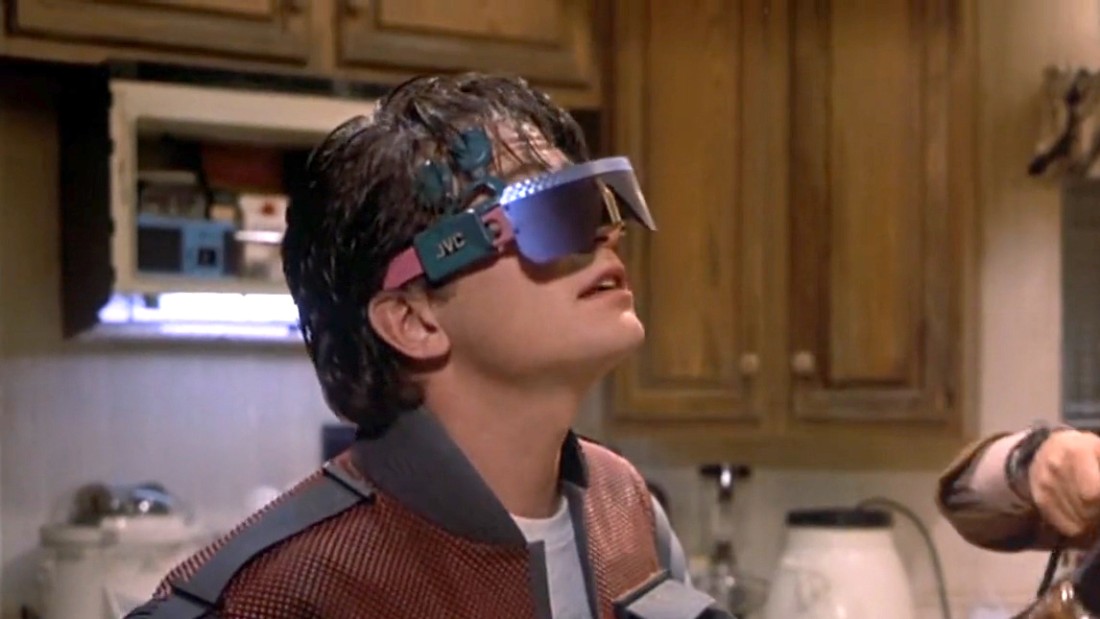 Aan de slag!
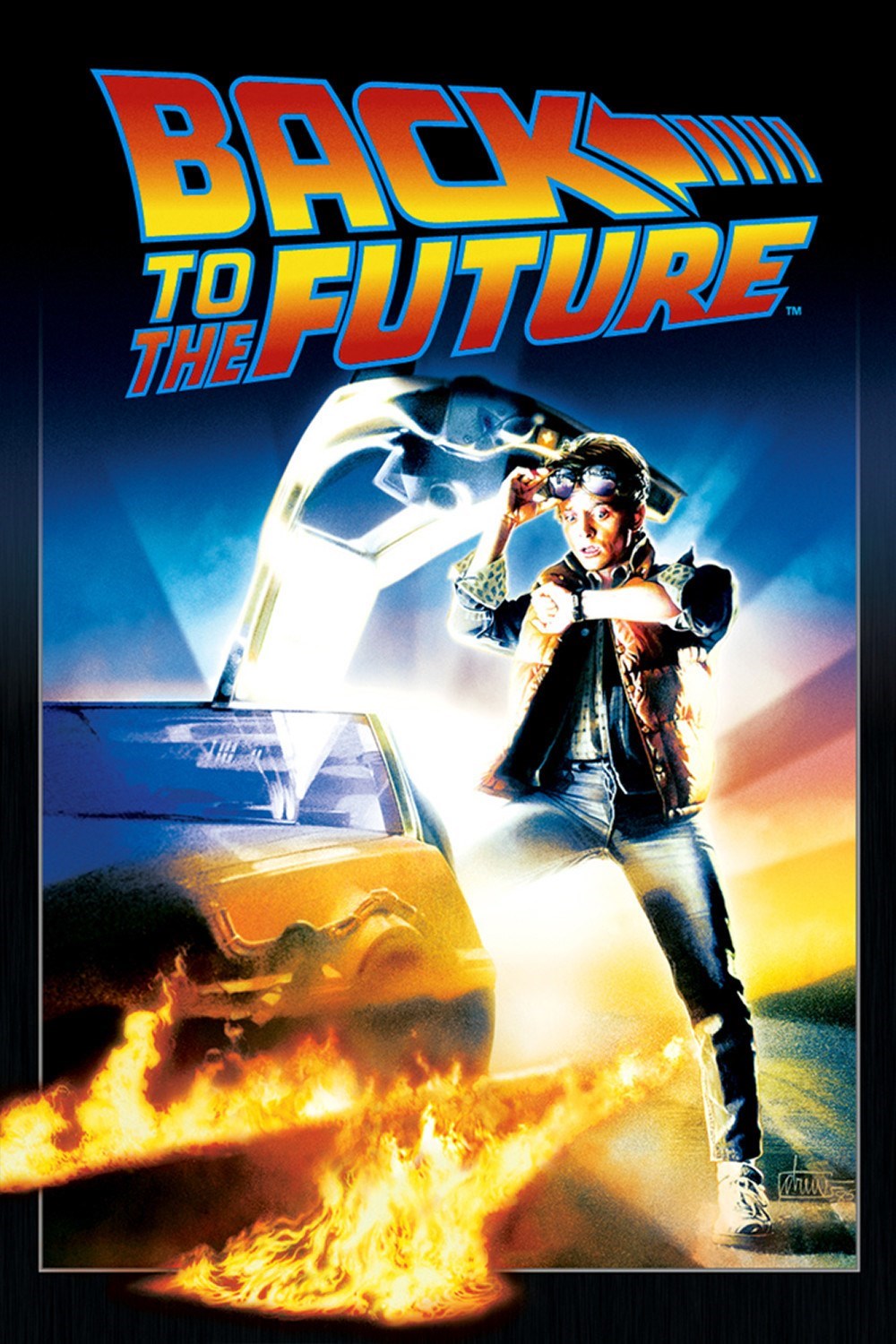 Film uit de jaren 80 waarin 2015 de toekomst was
Back to the future deel 2

Welke gadgets zijn uitgekomen?
Back to the future the movie
vliegende taxi
Wat is voor jou de uitvinding van de eeuw?
Schrijf jouw uitvinding op een geeltje en beschrijf waarom dit voor jou de uitvinding van de eeuw is. 
Wat was de voorloper van jouw uitvinding?
Kun je ook al fantaseren hoe de opvolger er uit komt te zien?
Plak jouw geeltje op de flap-over
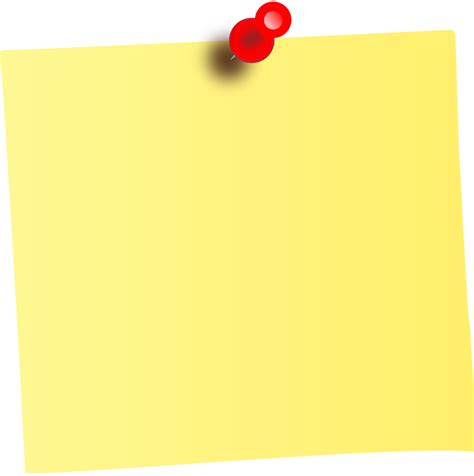 In dagelijks leven en zorg steeds meer technologie
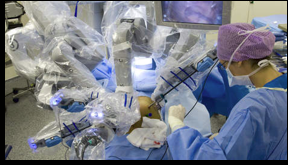 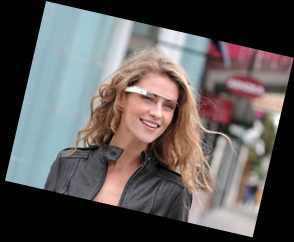 Wat betekent dit voor de toekomst?
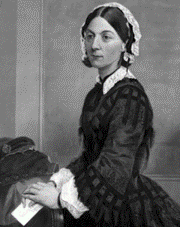 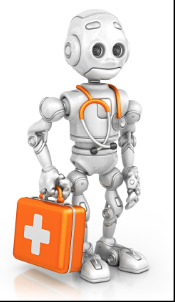 Florence Nightingale maakte rond 1875 van de verpleegkunde een volwaardig beroep
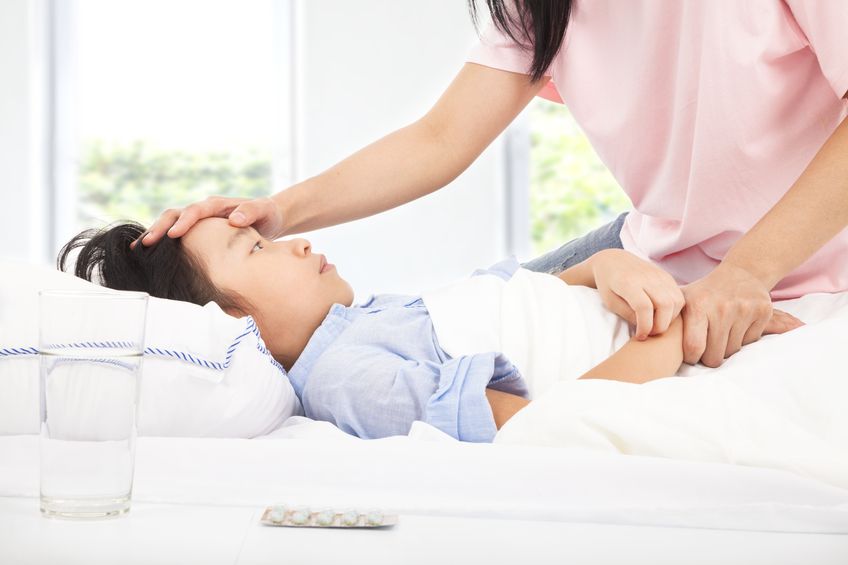 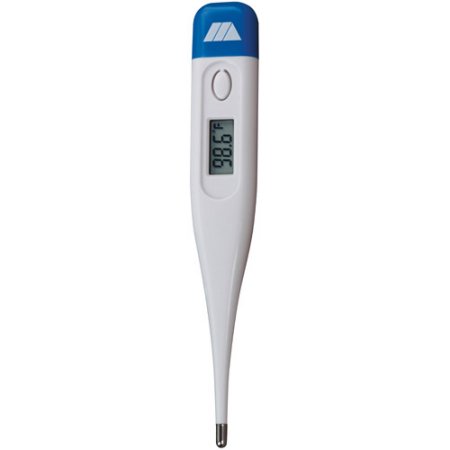 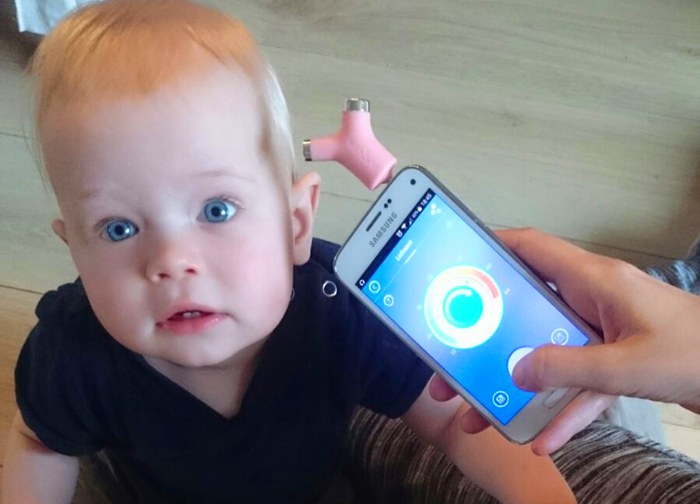 Koorts?
Jouw hart voor de zorg
Waarom steeds meer technologie in zorg?
Komende 10 jaar: sterke stijging aantal ouderen, daling aantal jongeren
Bevolkingssamenstelling 1950 - 2060
Feit Mensen worden steeds oudero.a. door betere medische wetenschap
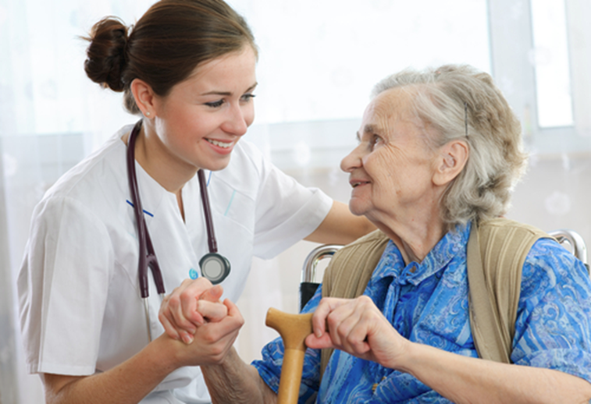 Feit oude mensen meer last van ouderdomsziektes  hebben dus meer zorg nodig!
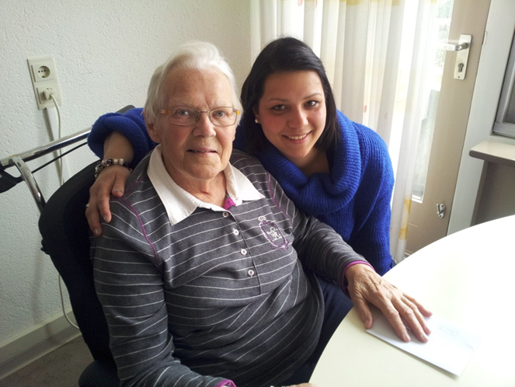 Feit  Er zijn steeds minder jongere mensen om voor oudere mensen te zorgen. Dat is niet alleen in Nederland, maar over de hele wereld
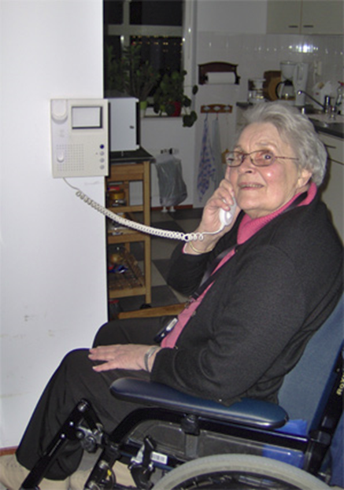 Feit  Ouderen willen en moeten zo lang mogelijk zelfstandig blijven wonen
In de zorg worden al lang (technologische) hulpmiddelen gebruikt
…. om zorgvragers zelf handelingen te laten verrichten zonder steeds een professional te raadplegen
… om de kwaliteit van leven van zorgvragers te verbeteren en de veiligheid te vergroten
helpen betere zorg en ondersteuning te bieden voor professional
…. anderzijds maakt het de zorgvrager minder afhankelijk!
Zal technologie de menselijke zorgverlener zal verdringen??
Zorg zal altijd mensenwerk blijven
Wel kritisch blijven kijken!
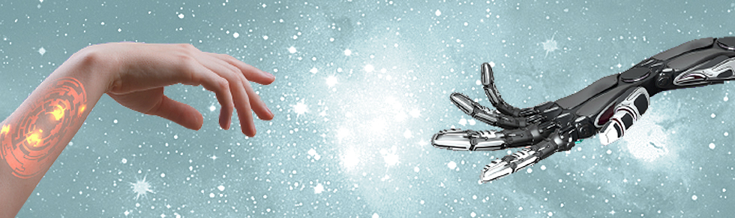 Door (nieuwe) technologie kunnen er ook (nieuwe) ethische dilemma’s ontstaan!
Huidige veel voorkomende toepassingen van technologie in de zorg
Elektronisch Patiënten dossier (EPD of ECD)
Zorg op afstand
Beeldvormende technieken en meten
Ondersteunende hulpmiddelen en domotica
Een blik in de nabije toekomst
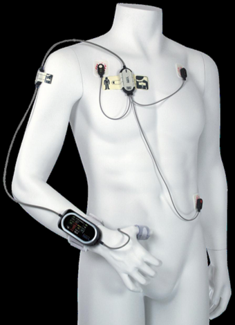 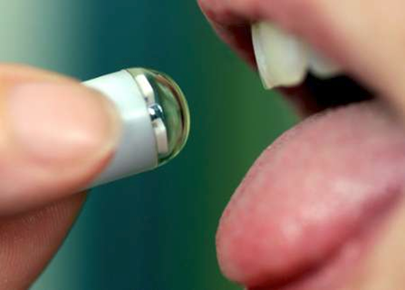 Nanotechnologie




Wearables
Hoe kijk je nu aan tegen de inzet van technologie in de zorg en jouw rol als zorgverlener ?
Wat is jouw persoonlijke leervraag voor het vak ZIT?
Wat zou jij aan het einde van deze periodes willen hebben gezien/geleerd/gehoord/gedaan?
Overleg binnen je groepje en maak eventueel gebruik van het formulier wishes om jouw 2 leervragen inzichtelijk te krijgen. Zie wiki.
Noteer jouw 2 individuele leervragen in je verslag. 
Maak ook een voorblad en inleiding
Gebruik  hiervoor de checklist verslag
Aan de slag
Maak een woordwolk
Kijk bij wiki les 2: opdracht technologie binnen handbereik
Plak je woordwolk in je verslag. Leidt iedere opdracht in met een korte inleiding waarin je de lezer uitlegt wat hij jan verwachten.
Technologie binnen handbereik